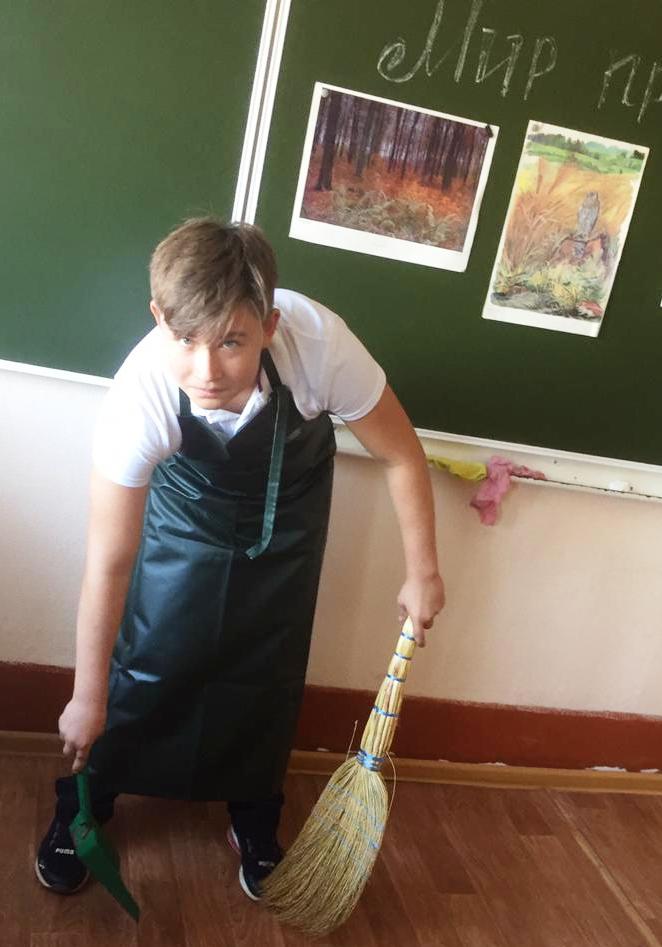 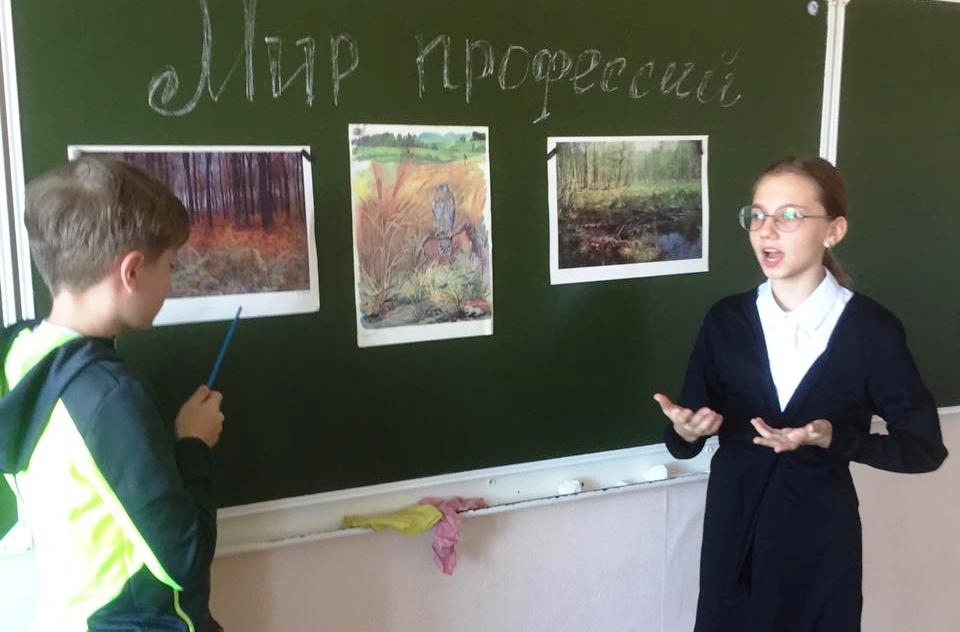 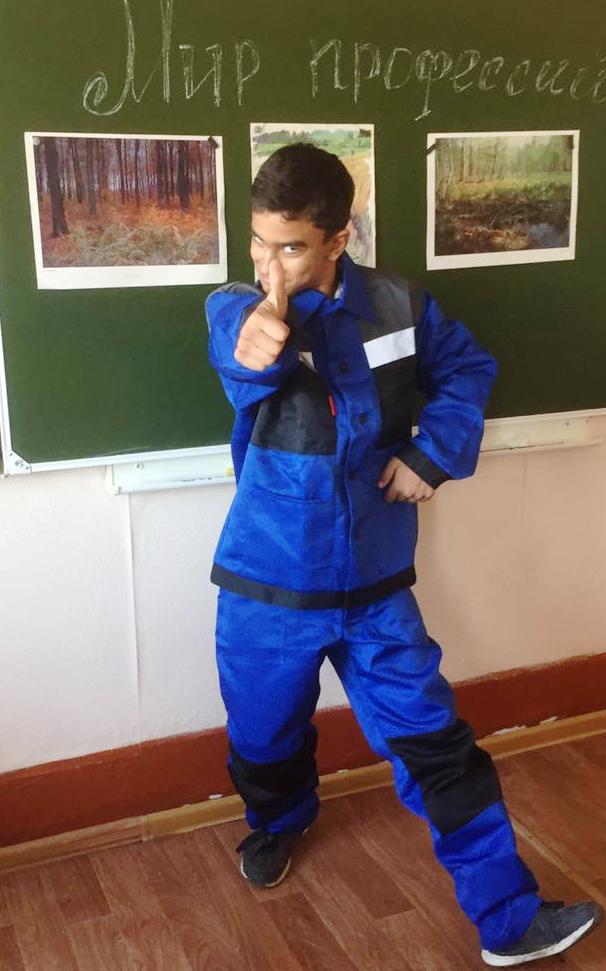 МИР ПРОФЕССИЙ
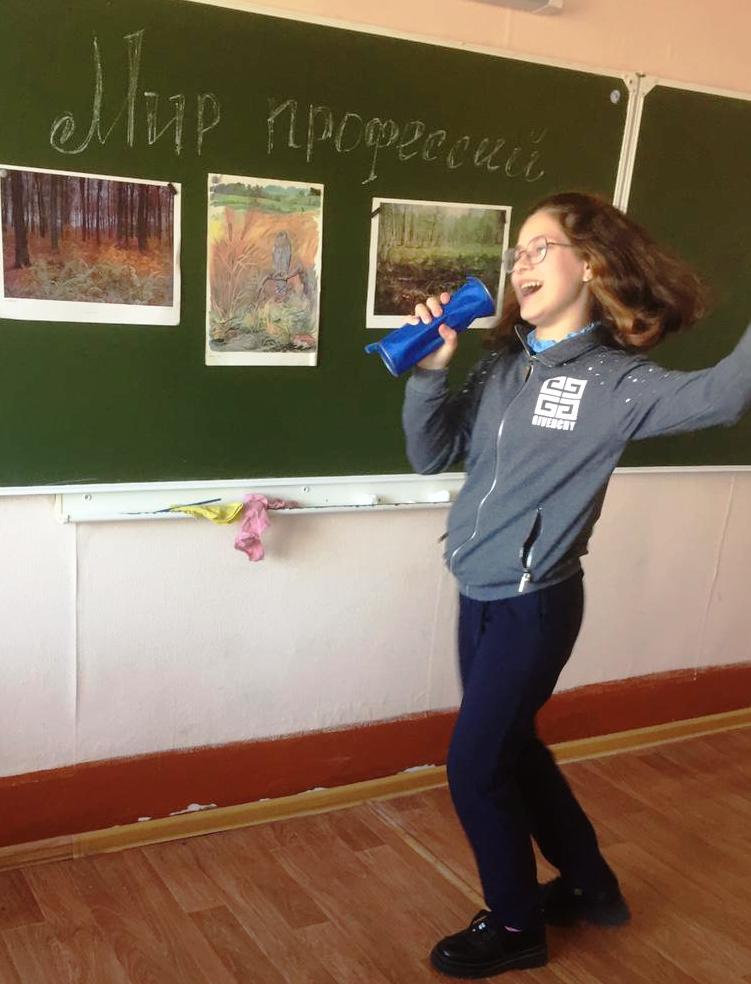 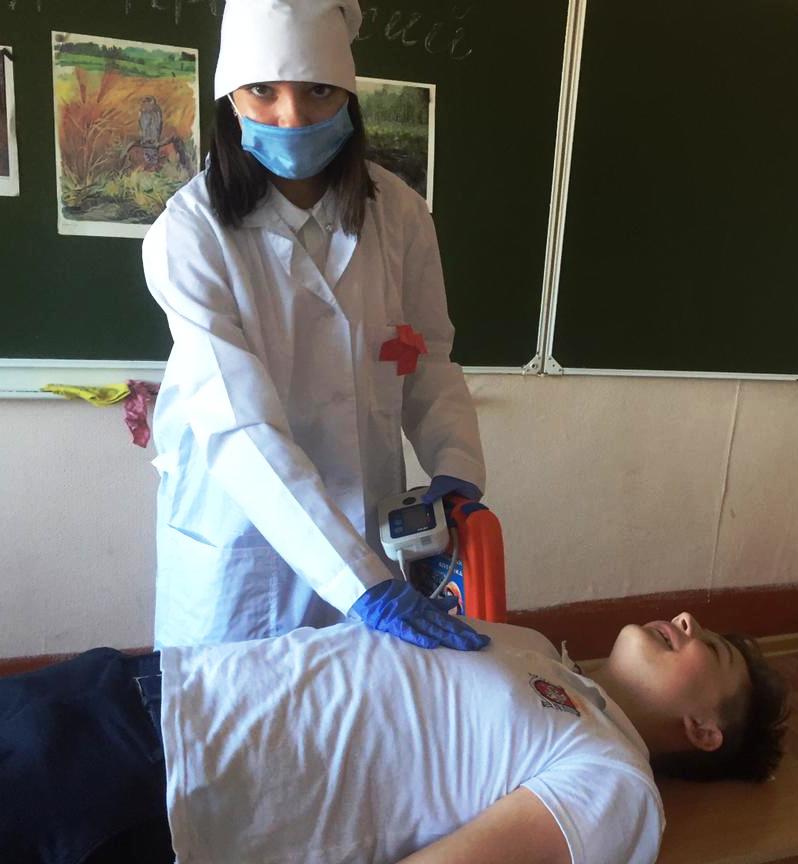 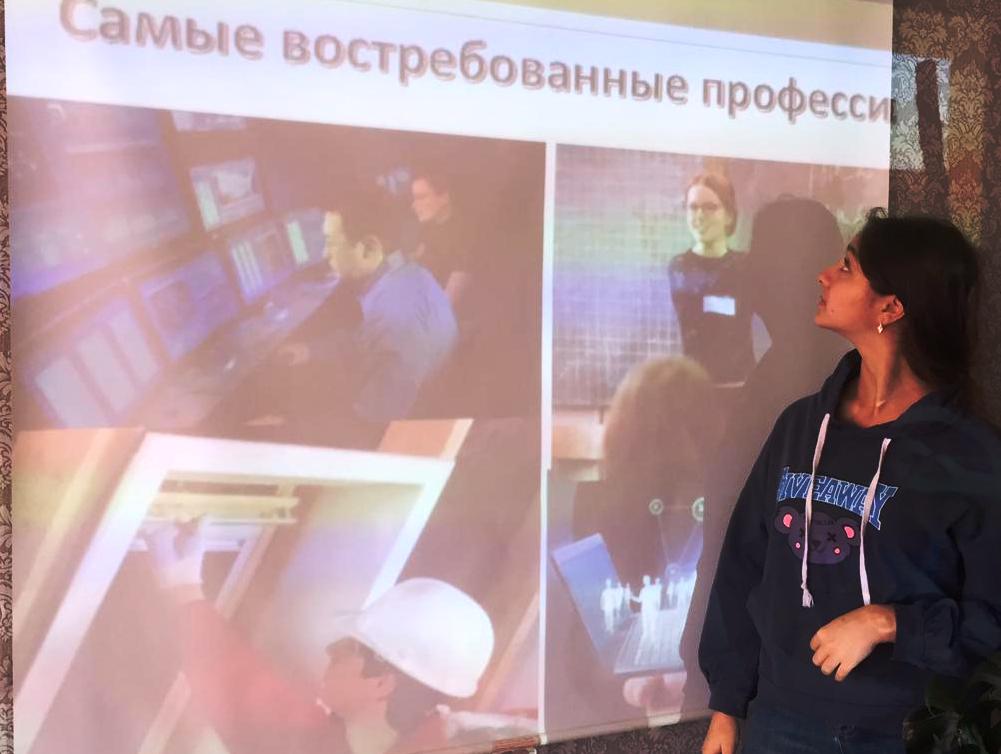